CHANNEL ALLOCATION
Presented by,
SHALINI.B
M.TECH-COS
AGENTA
INTRODUCTION
FIXED AND DYNAMIC ASSIGNMENT
THE CHANNEL ALLOCATION PROBLEM
CIRCUIT SWITCHING
PACKET SWITCHING
INTRODUCTION
In radio resource management for wireless and cellular network, channel allocation schemes are required to allocate bandwidth and communication channels to base stations, access points and terminal equipment. 
The objective is to achieve maximum system spectral efficiency in bit/s/Hz/site by means of frequency reuse, but still assure a certain grade of service by avoiding co-channel interference and adjacent channel interference among nearby cells or networks that share the bandwidth.
CONT…
. There are two types of strategies that are followed:-
Fixed: FCA, fixed channel allocation: Manually assigned by the network operator
Dynamic:
DCA, dynamic channel allocation,
DFS, dynamic frequency selection
Spread spectrum
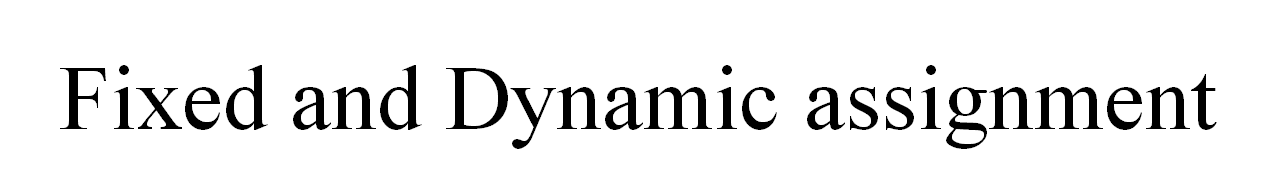 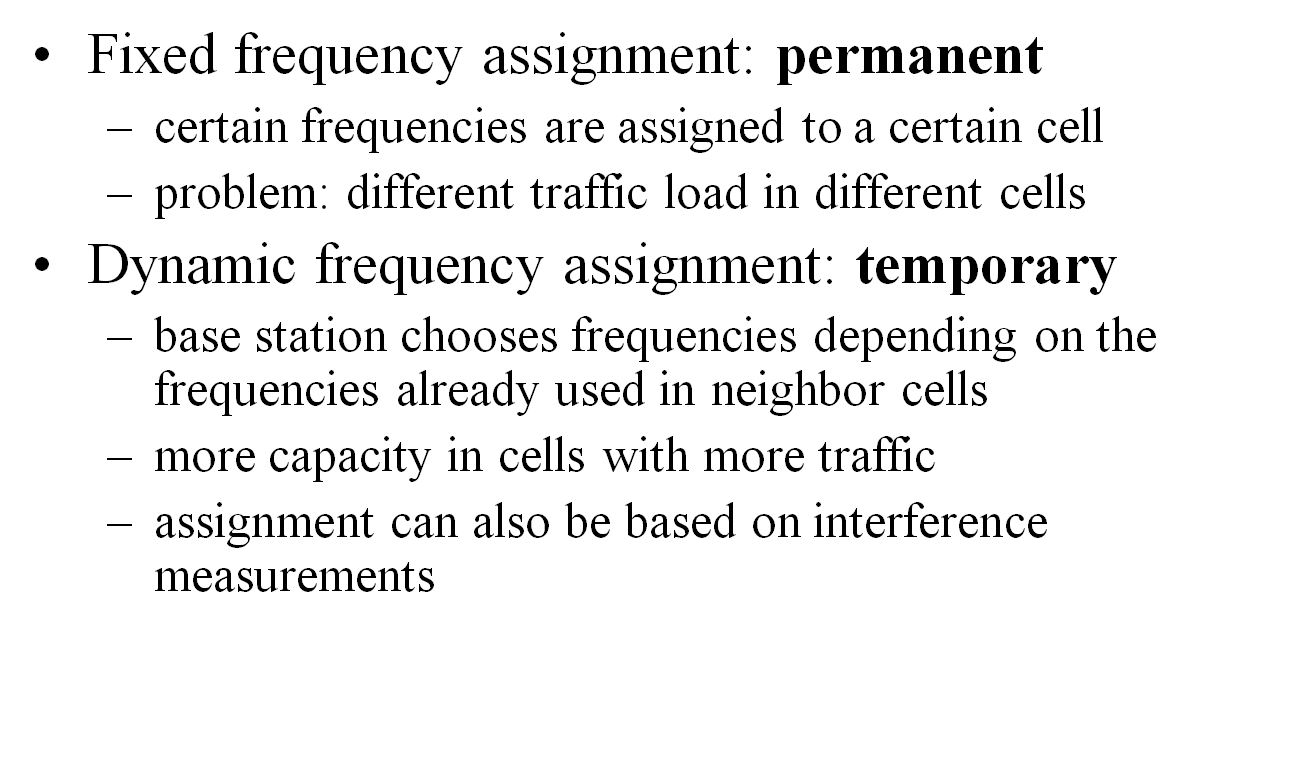 Fixed Channel Allocation
Fixed Channel Allocation (FCA) systems allocate specific channels to specific cells.
This allocation is static and cannot be changed
For efficient operation, FCA systems typically allocate channels in a manner that maximizes frequency reuse.
The distance between cells using the same channel is the minimum reuse distance for that system
Disadvantage: The available channels are not being used efficiently.
CONT…
Each cell is given a predetermined set of frequency channels. FCA requires manual frequency planning, which is an arduous task in TDMA and FDMA based systems, since such systems are highly sensitive to co-channel interference from nearby cells that are reusing the same channel. 
Another drawback with TDMA and FDMA systems with FCA is that the number of channels in the cell remains constant irrespective of the number of customers in that cell. This results in traffic congestion and some calls being lost when traffic gets heavy in some cells, and idle capacity in other cells.
If FCA is combined with conventional FDMA and perhaps or TDMA, a fixed number of voice channels can be transferred over the cell. A new call can only be connected by an unused channel. If all the channel are occupied than the new call is blocked in this system
Dynamic Channel Allocation
Dynamic Channel Allocation (DCA) attempts to alleviate the problem mentioned for FCA systems when offered traffic is non-uniform.
In DCA systems, no set relationship exists between channels and cells.
Problems: First, DCA methods typically have a degree of randomness.
Secondly, DCA methods often involve complex algorithms for deciding which available channel is most efficient.
CONT…
Dynamic Channel Assignment (DCA) in which voice channel are not allocated to cell permanently, instead for every call request base station request channel from MSC. The channel is allocated following an algorithm which accounts likelihood of future blocking within the cell.
 It requires the MSC to collect real time data on channel occupancy, traffic distribution and Received Signal Strength Indications(RSSI).DCA schemes are suggested for TDMA/FDMA based cellular systems such as GSM, but are currently not used in any products.
The Channel Allocation Problem
Static Channel Allocation in LANs and MANs
FDM or TDM
Problems
Fewer than N users
A valuable chunk of time (TDM)  or bandwidth (FDM) is wasted
More than N users
Some users are denied (even if another user is idle)
Exactly N users
Idle users waste bandwidth
e.g. bursty traffic
Dynamic Channel Allocation in LANs and MANs
10
CHANNEL ALLOCATION/ASSIGNMENT DEPENDING ONBANDWIDTH DEDICATION MECHANISM
• Circuit switching (dedication of bandwidth/channels for call duration)
• Packet Switching: dedication of channels for packet duration
• Burst switching: dedication of channels for duration of burst data
• Random access transmission (Common Channel Packet Switching). It does not require any reservation of channels.
CIRCUIT SWITCHING
•It is a static admission control and the negotiation is done for the call duration in a specific cell.
• Steps: specification of QoS requirements, negotiation for agreed specification between all parties, admission control process, resource reservation (if admitted).
Acceptance/Rejection is based on the impact of call under consideration on other active users QoS requirements.(e.g. if feasible power and rate vectors exist).
PACKET/BURST SWITCHING
• It is a dynamic admission control. It is more effective for bursty multimedia data and highly variable wireless channels.
• It involves the renegotiation of a “contract” and adaptation to changes of the system. In packet switching, terminals contend for a channel for each packet. Thus utilization is maximized while access delay per packet increases.Burst switching tries to avoid the problems of poor utilization and high per packet delay of circuit and packet switching schemes, respectively.
Channels are allocated to a burst of data while they are released at the beginning of idle period.
Admission control in burst switching depends not only on active users but also on the registered users in the inactive state (since they may reaccess the system) in order to foresee the potential to admit a new user.
THANK YOU